Microservice development in Kotlin
Pros and cons of using Ktor

Ivan Sokol
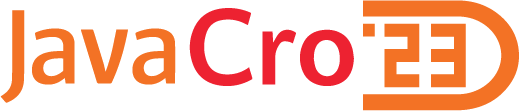 Agenda
01 	Intro
	Why, Kotlin, Ktor
02	Build
	Gradle, Plugins, BOM
03 	Core
	Koin, Configuration, Validation, Security
04 	Communication
	Ktor server, Ktor client, Komapper, Zeebe
05 	Testing
	Kotest, Mocks, Spotless, Kover
06 	Operations
	OpenTelemetry, HTTP Log Filter, Cohort
07 	CI/CD
	Gitlab, Pipelines, Vault
08 	Pros/Cons
Intro
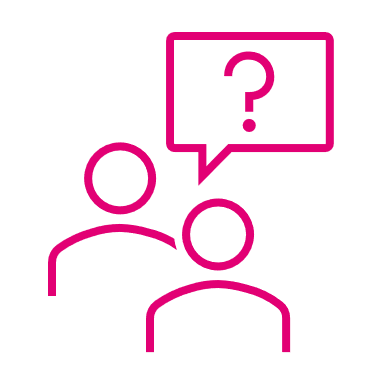 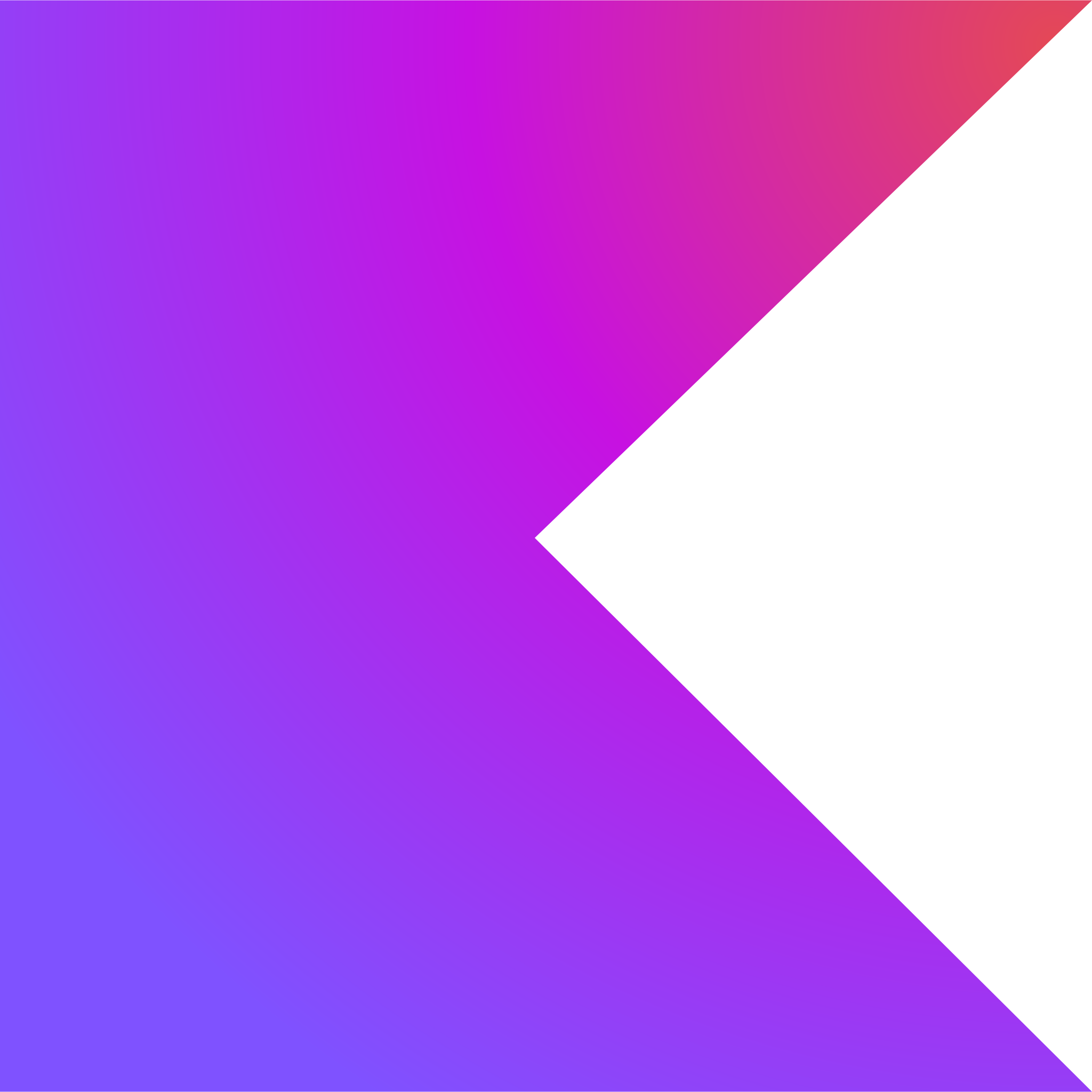 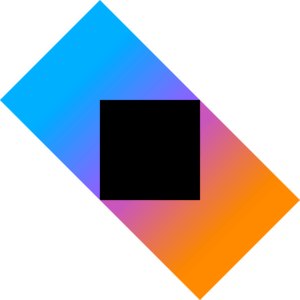 Why?
Java
Reactive Spring
Issues
Lightweight
Context bounded
JSON
REST
SQL
Extensible
Kotlin
https://kotlinlang.org/
JVM
statically typed
concise
versatile
interoperable
expressive
safe
efficient
functional
Ktor
https://ktor.io/ 
web micro-framework
lightweight
asynchronous
couroutine based
modular
extensible
Ivan Sokol | ivan.sokol@t.ht.hr | Microservice development in Kotlin
Build
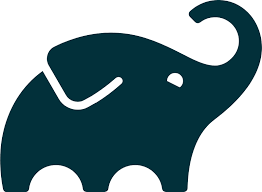 Gradle
Kotlin format
Public plugins:
Properties - https://github.com/stevesaliman/gradle-properties-plugin
Git - https://github.com/palantir/gradle-git-version 
Formatting - https://github.com/diffplug/spotless 
Code coverage - https://github.com/Kotlin/kotlinx-kover 
Cobertura coverage report - https://github.com/razvn/jacoco-to-cobertura-gradle-plugin 
Custom made plugin – dependency resolution, jvm, test, jar, publishing
BOM for public dependencies
Ivan Sokol | ivan.sokol@t.ht.hr | Microservice development in Kotlin
Build
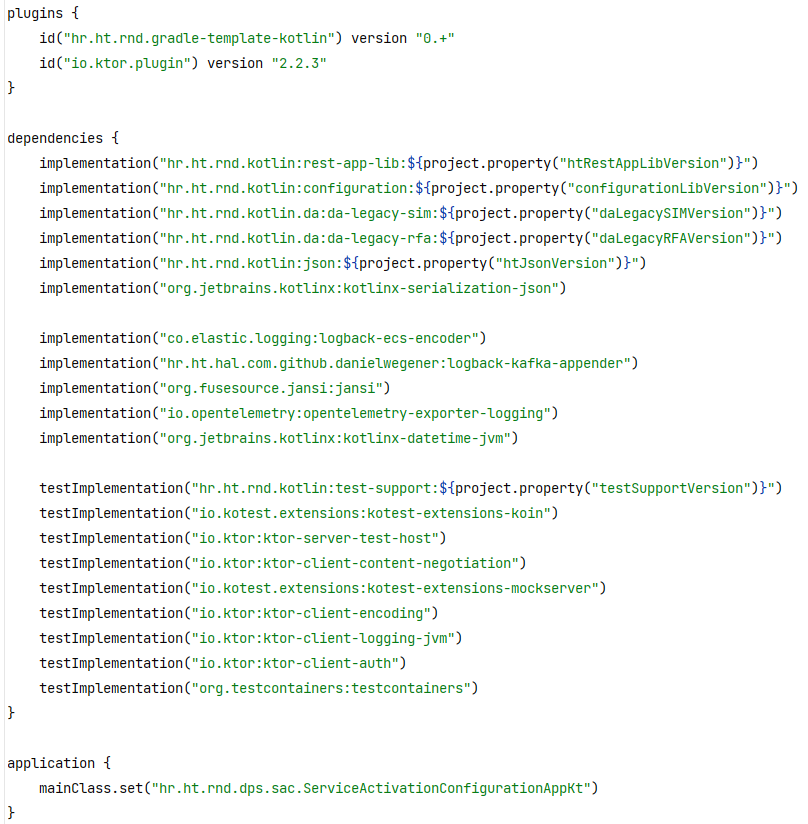 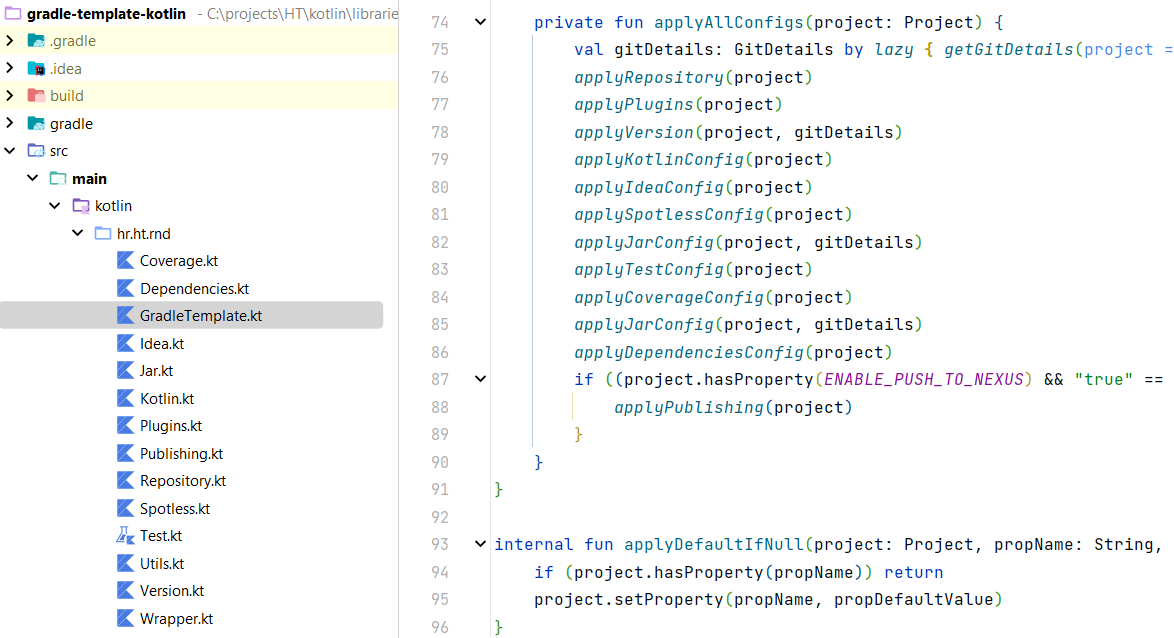 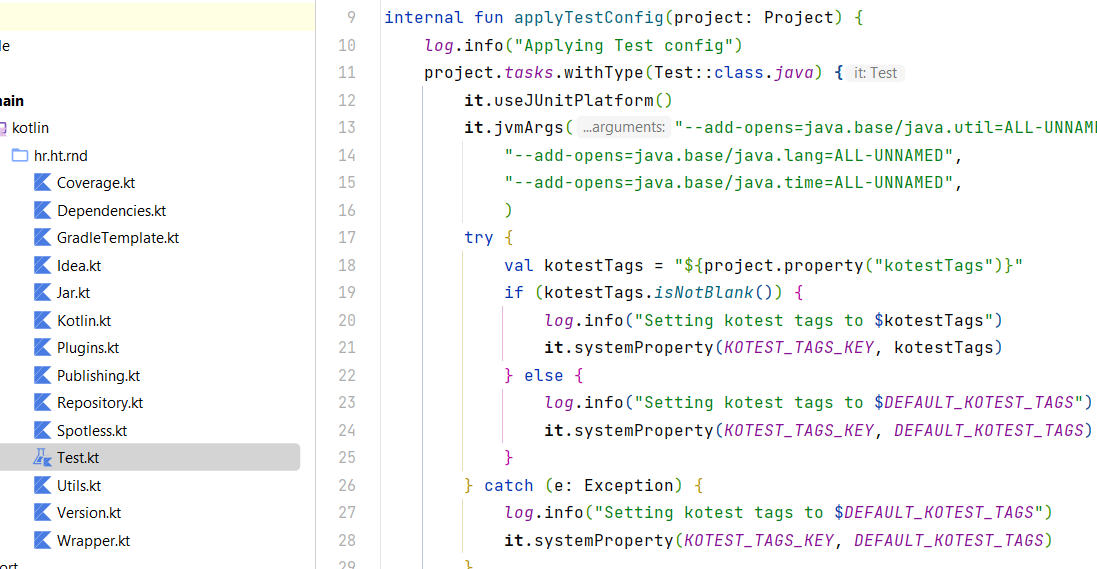 Ivan Sokol | ivan.sokol@t.ht.hr | Microservice development in Kotlin
Core
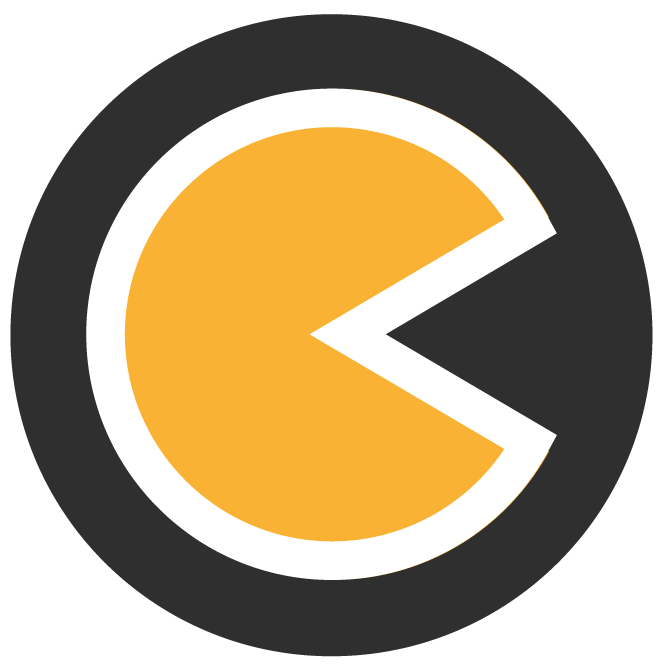 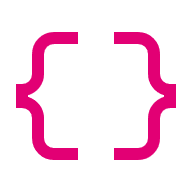 Dependency injection
Koin - https://insert-koin.io/ 
Singletons
Modules
Configuration
Lightbend config - https://github.com/lightbend/config 
Profiles, Sys properties, Environment vars
Secrets
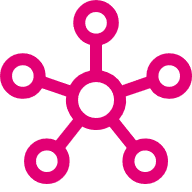 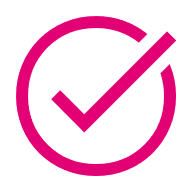 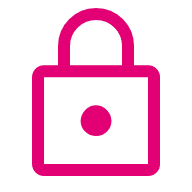 Validation
Valiktor  - https://github.com/valiktor/valiktor
Security
JWT
Server – modified Ktor lib
Client – Ktor client lib
Ivan Sokol | ivan.sokol@t.ht.hr | Microservice development in Kotlin
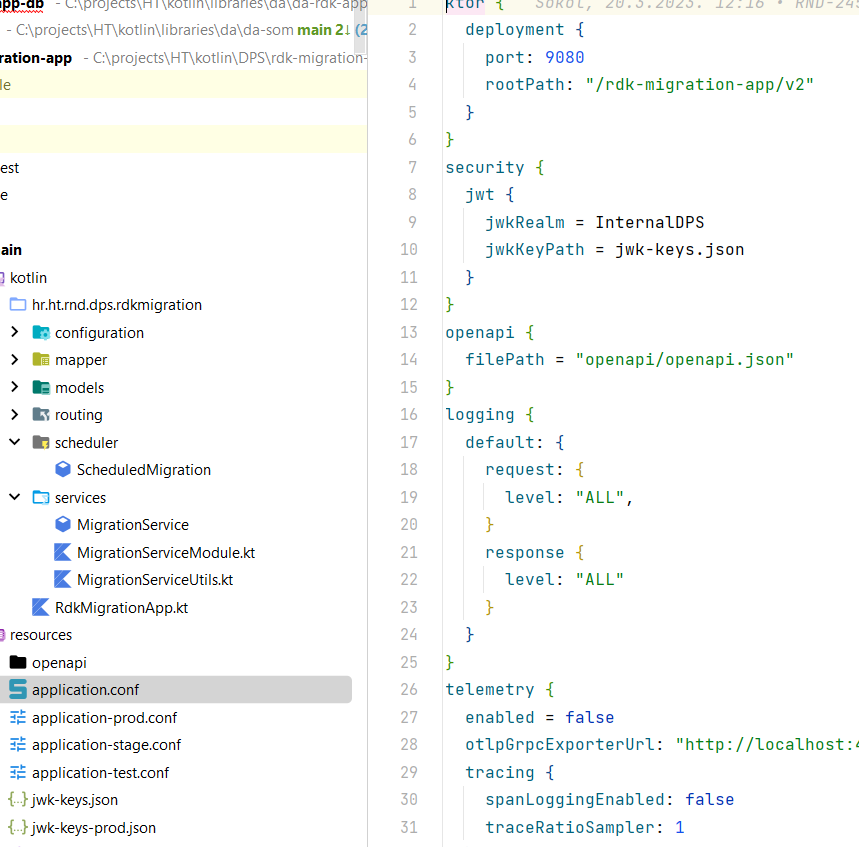 Core
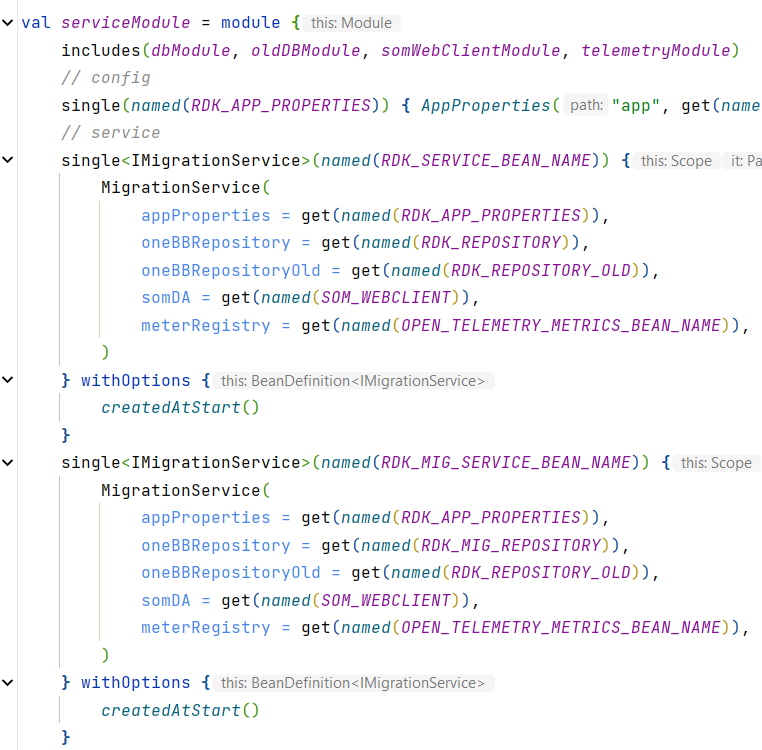 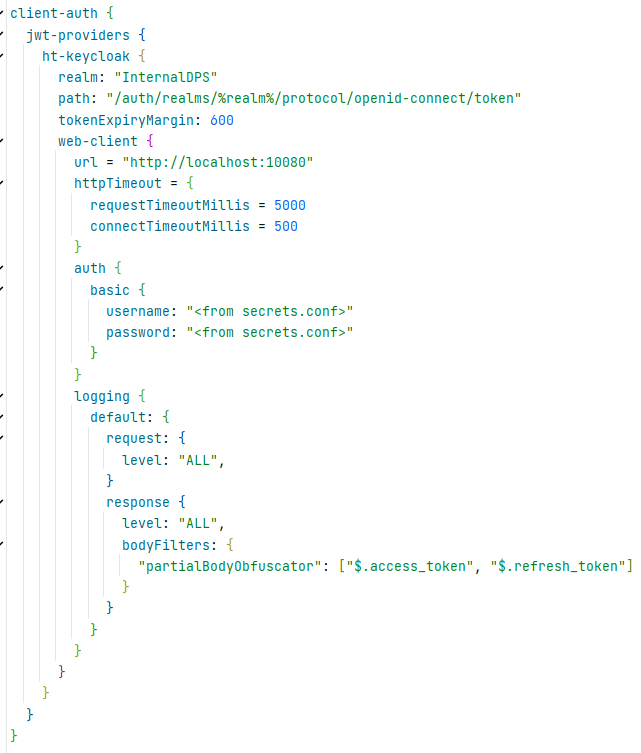 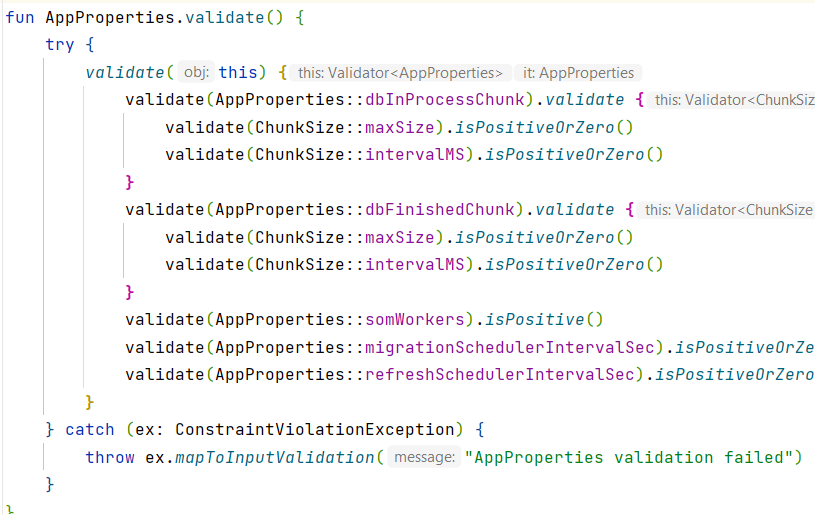 Ivan Sokol | ivan.sokol@t.ht.hr | Microservice development in Kotlin
Communication
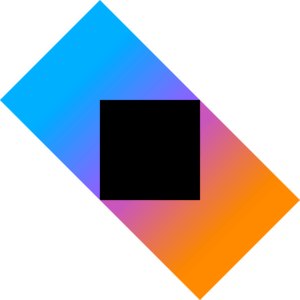 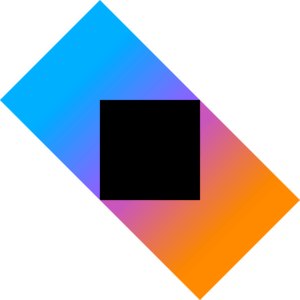 HTTP Server
Ktor server - https://ktor.io/docs/welcome.html 
CIO
ContentNegotiation, StatusPages, Authentication (JWT), SwaggerUI, DoubleReceive
HTTP client
Ktor client - https://ktor.io/docs/welcome.html 
CIO
Authentication (JWT/Basic/Token), Proxy, SSL, ContentNegotiation, Timeouts
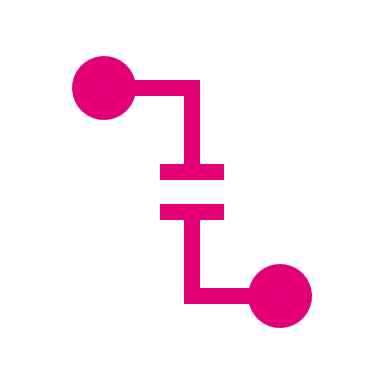 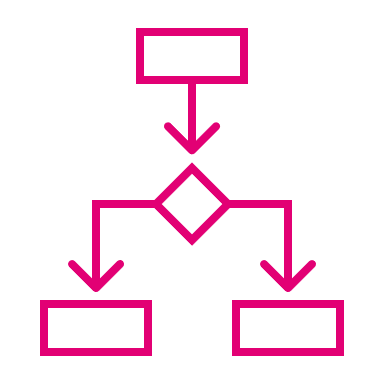 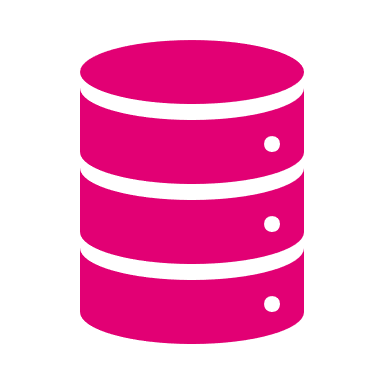 SQL
Komapper  - https://www.komapper.org/docs/ 
Oracle, Postgres
JDBC, QueryDSL
BPMN
Zeebe - https://github.com/camunda/zeebe 
Kotlin Coworker - https://github.com/camunda-community-hub/kotlin-coworker
Ivan Sokol | ivan.sokol@t.ht.hr | Microservice development in Kotlin
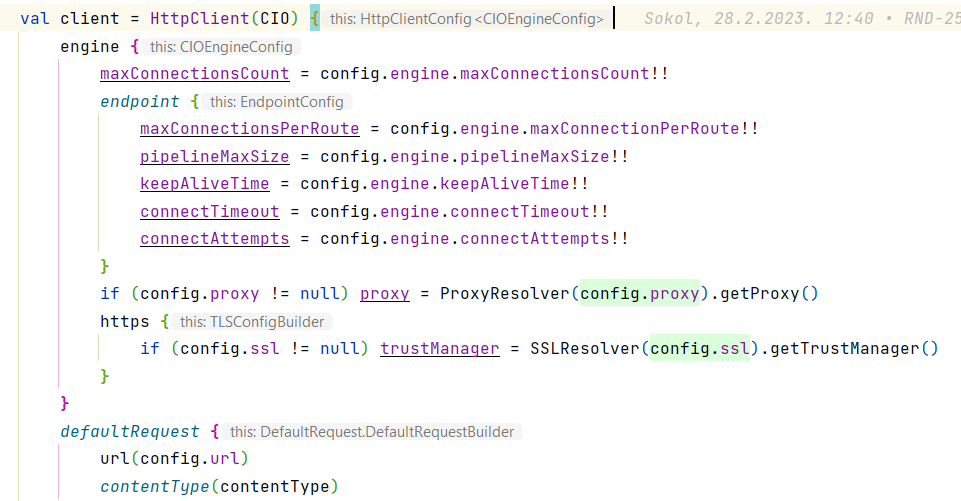 Communication
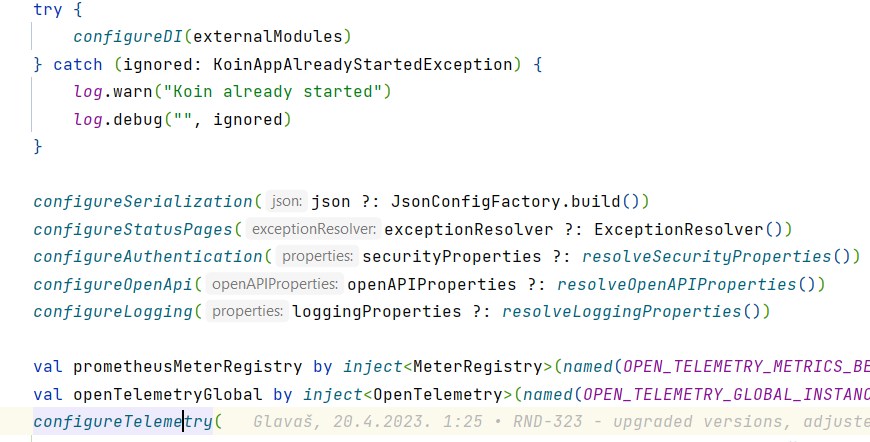 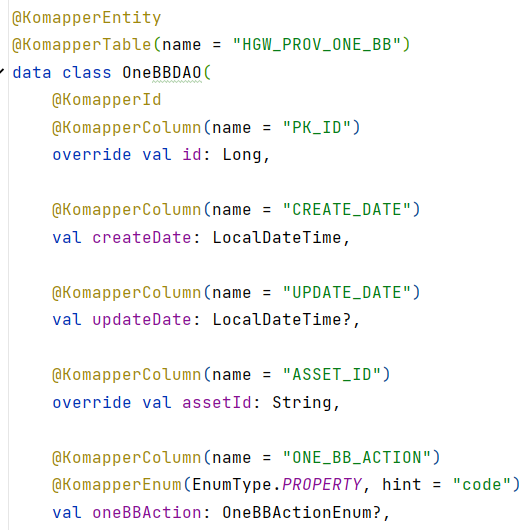 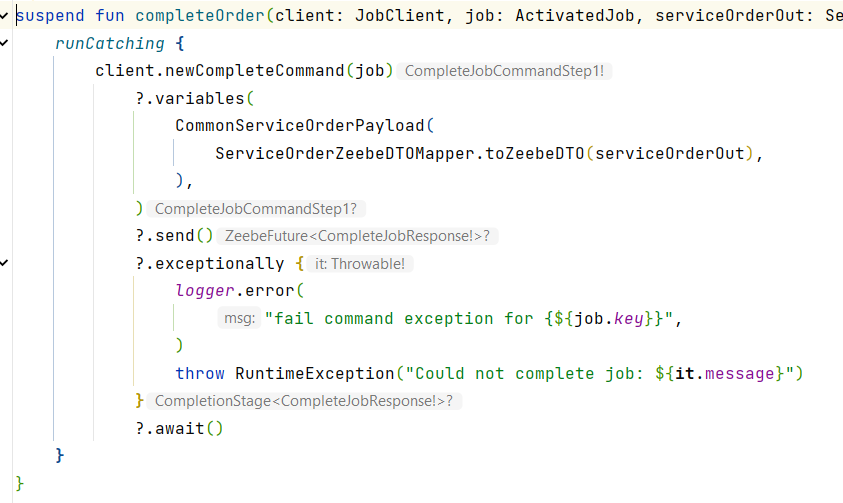 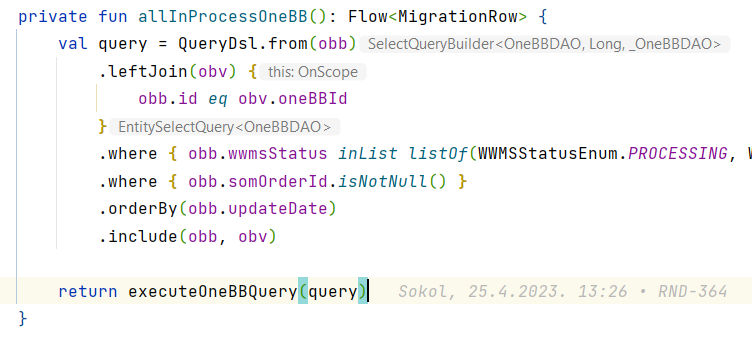 Ivan Sokol | ivan.sokol@t.ht.hr | Microservice development in Kotlin
Testing
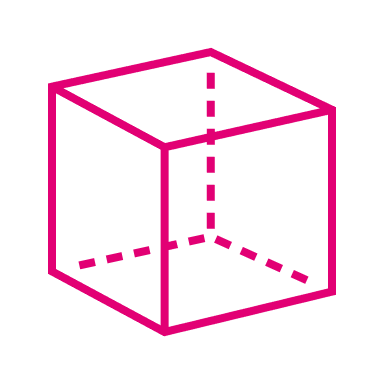 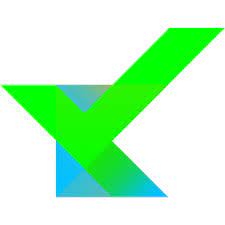 Testing library
Kotest - https://kotest.io/ 
Tests, Assertions (JSON)
Multiple testing styles
Extensions – Ktor, System, MockServer, Testcontainers, Koin
Mocking
Mockk - https://mockk.io/ 
Testcontainers - https://www.testcontainers.org/ 
MockServer - https://www.mock-server.com/
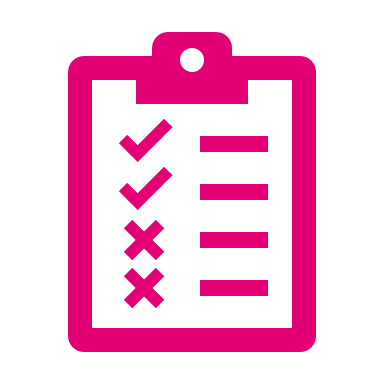 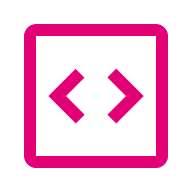 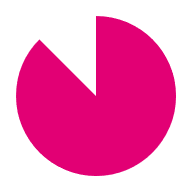 Code formatter
Spotless - https://github.com/diffplug/spotless 
Kotlin, Gradle
Code coverage
Idea engine, export to Cobertura report (GitLab CI)
Kover - https://github.com/Kotlin/kotlinx-kover
Ivan Sokol | ivan.sokol@t.ht.hr | Microservice development in Kotlin
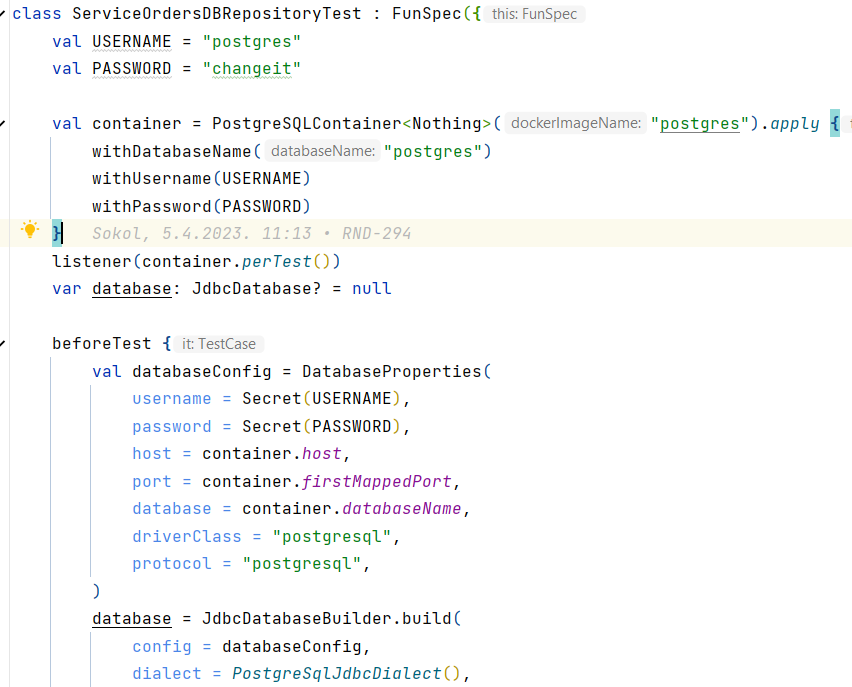 Testing
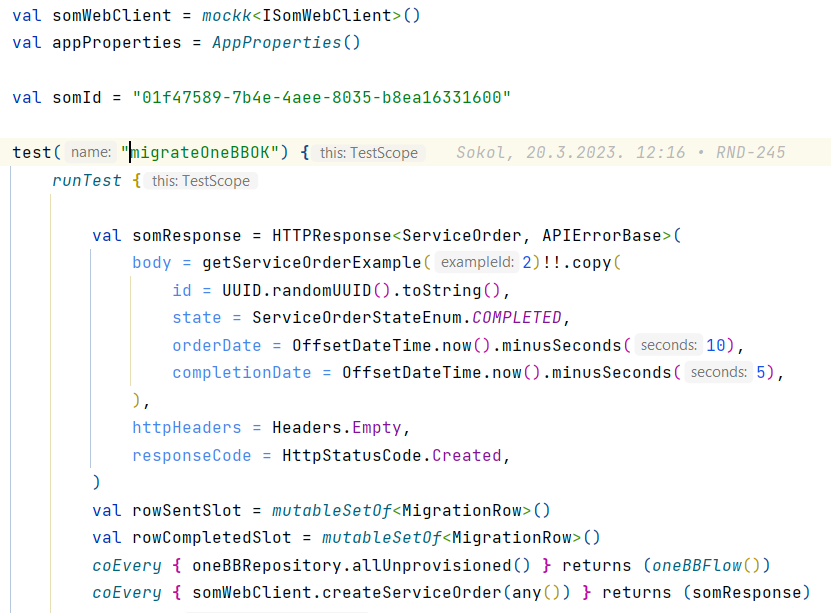 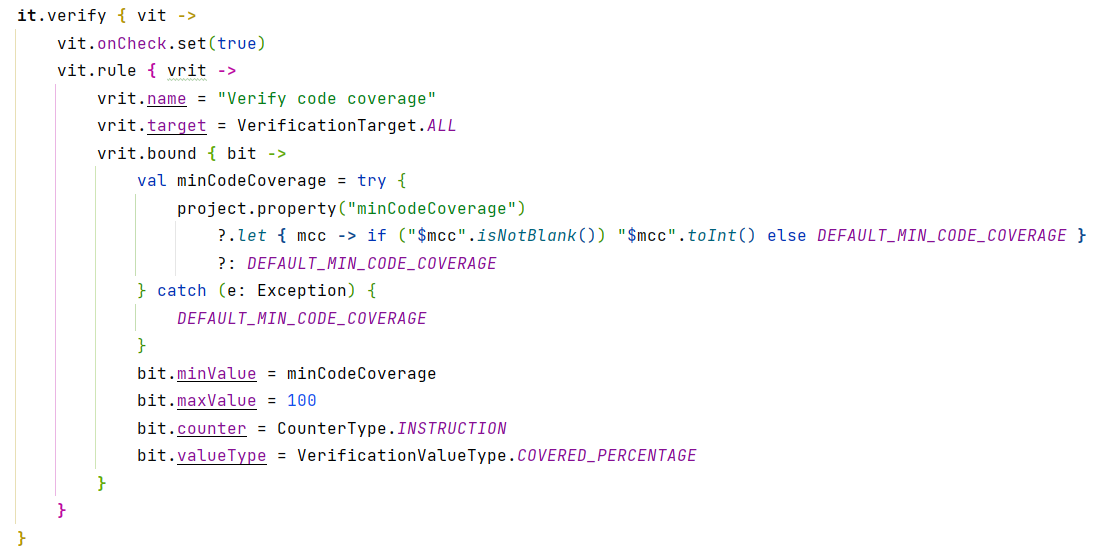 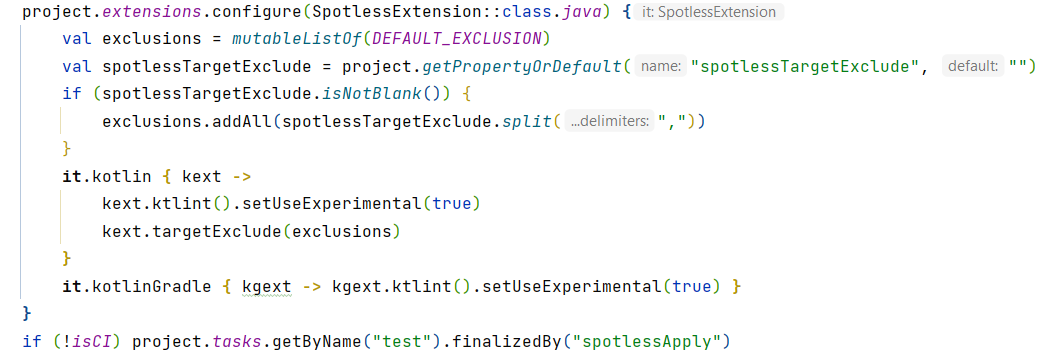 Ivan Sokol | ivan.sokol@t.ht.hr | Microservice development in Kotlin
Operations
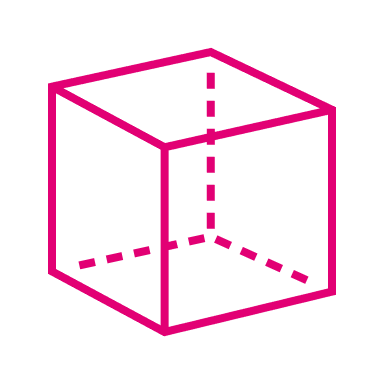 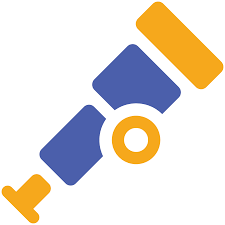 Observability
OpenTelemetry -https://opentelemetry.io/
Java agent - https://github.com/open-telemetry/opentelemetry-java-instrumentation 
Tracing/Metrics
Logs
Ktor Server/Client plugin
ECS formatter - https://www.elastic.co/guide/en/ecs/current/index.html 
Otel Collector - https://opentelemetry.io/docs/collector/
HTTP Log Filter
Custom made
Ktor Server/Client plugin
Partial/full redaction
Configurable
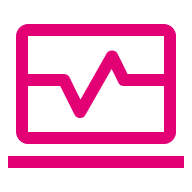 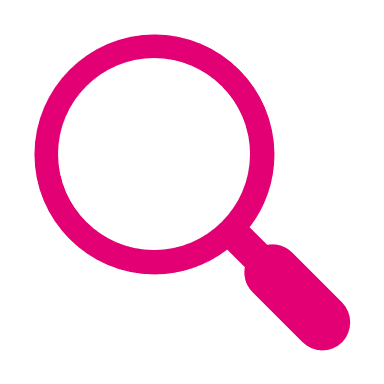 Management
Cohort - https://github.com/sksamuel/cohort 
Liveness, Readiness
Logging config
Ivan Sokol | ivan.sokol@t.ht.hr | Microservice development in Kotlin
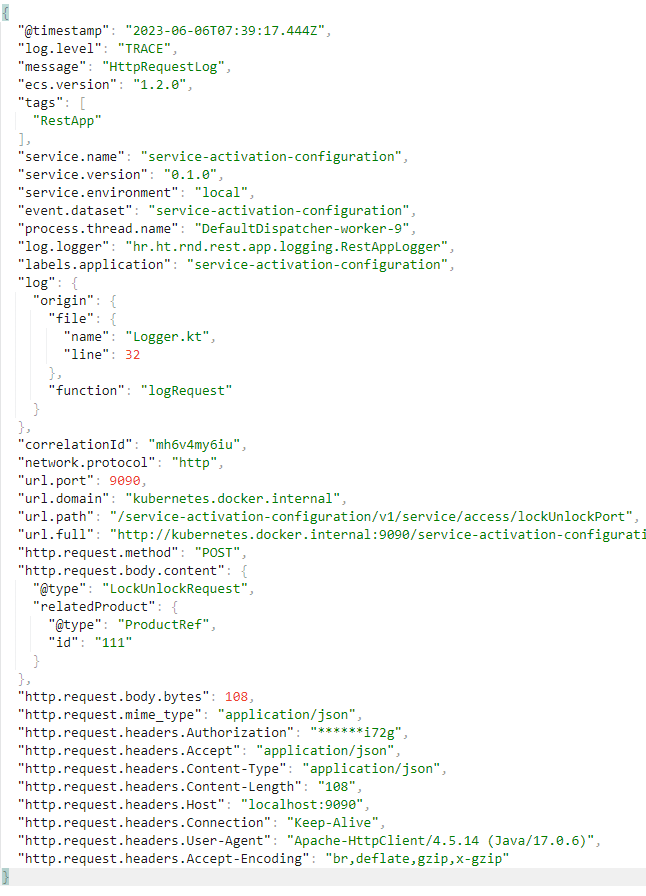 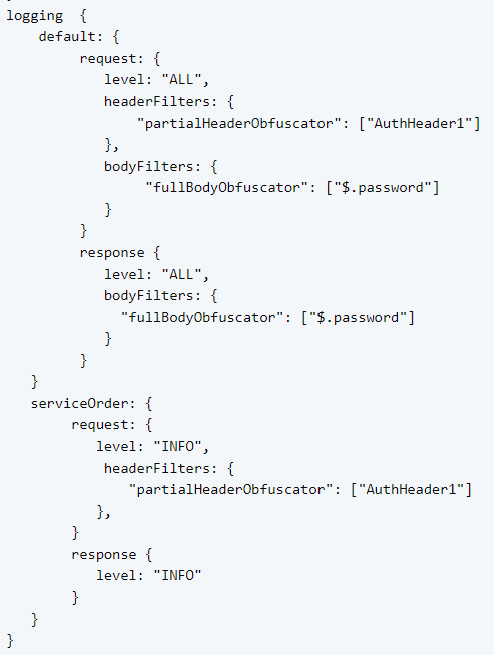 Operations
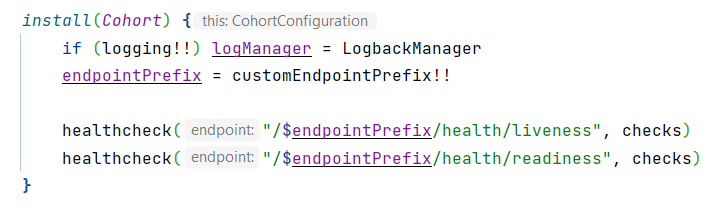 Ivan Sokol | ivan.sokol@t.ht.hr | Microservice development in Kotlin
CI/CD
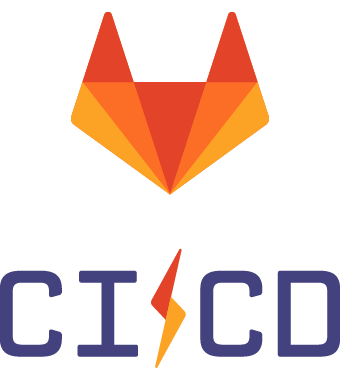 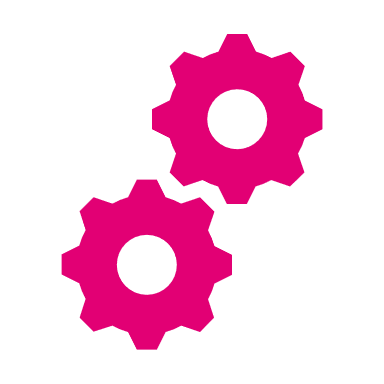 Pipelines
Main, feature/*, release/*, bugfix/*
Decoupled CI and CD
Artifacts
Releases
Templates:
Libs
Apps
Microservices
Deployment project
Config
Image
GitLab CI
Docs - https://docs.gitlab.com/ee/ci/ 
.gitlab-ci.yml
Triggers
Shared variables, secrets
Docker runner
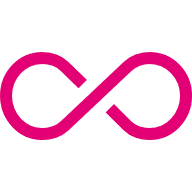 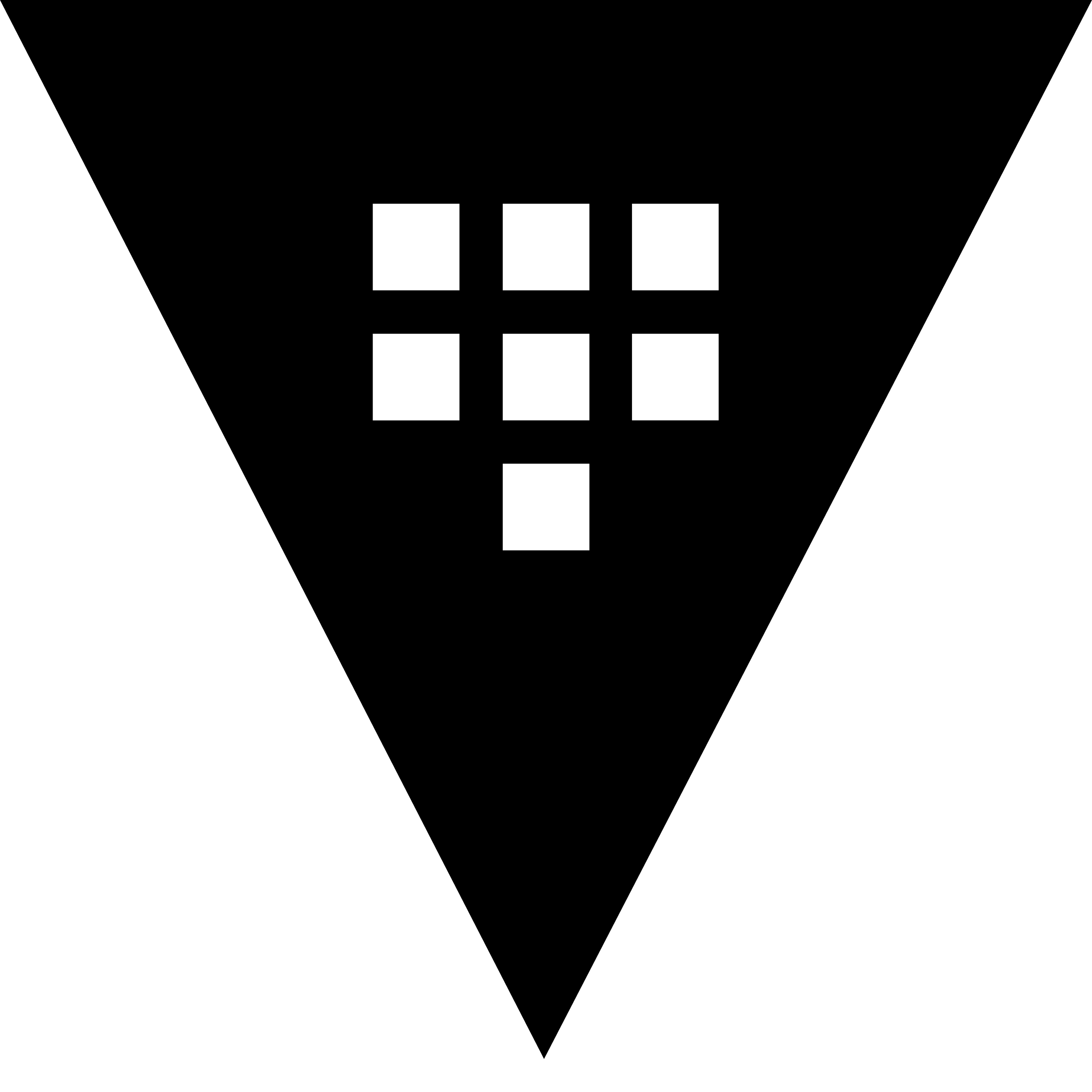 Vault
Hashicorp Vault - https://www.vaultproject.io/ 
Secrets, Logback
Helm charts
Ivan Sokol | ivan.sokol@t.ht.hr | Microservice development in Kotlin
CI/CD
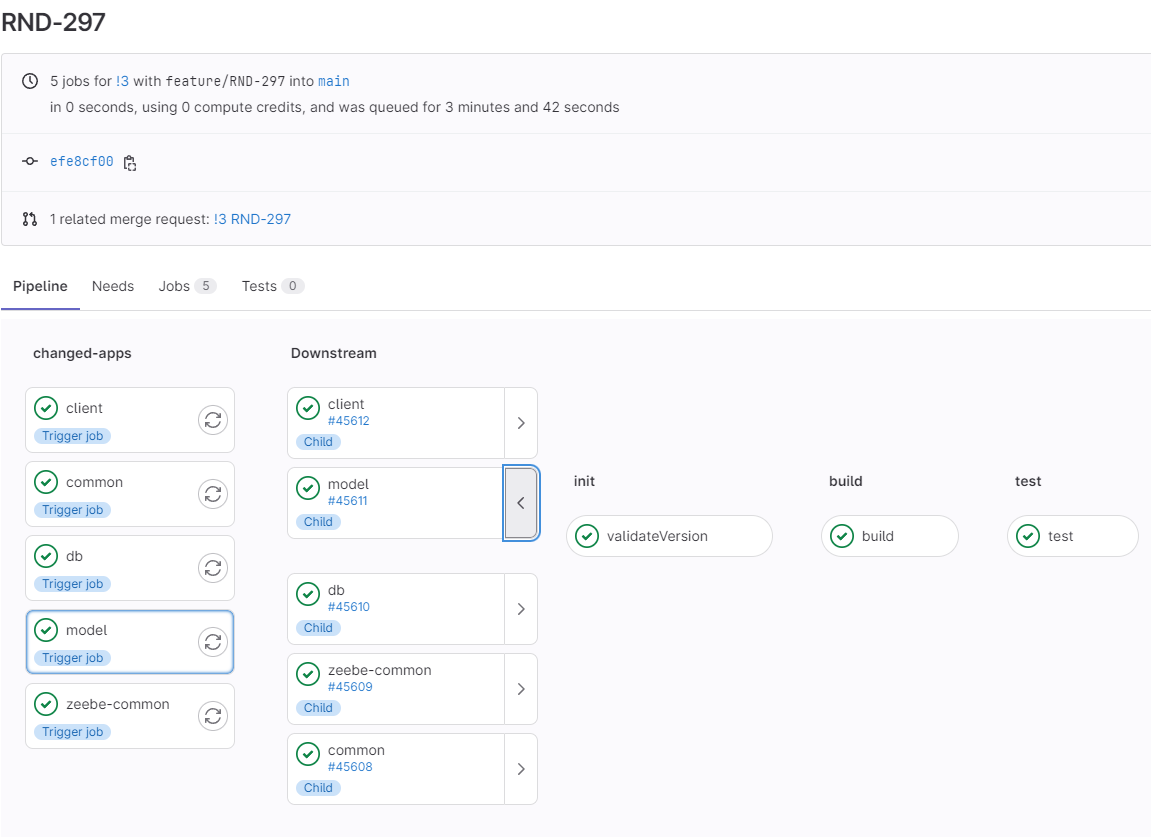 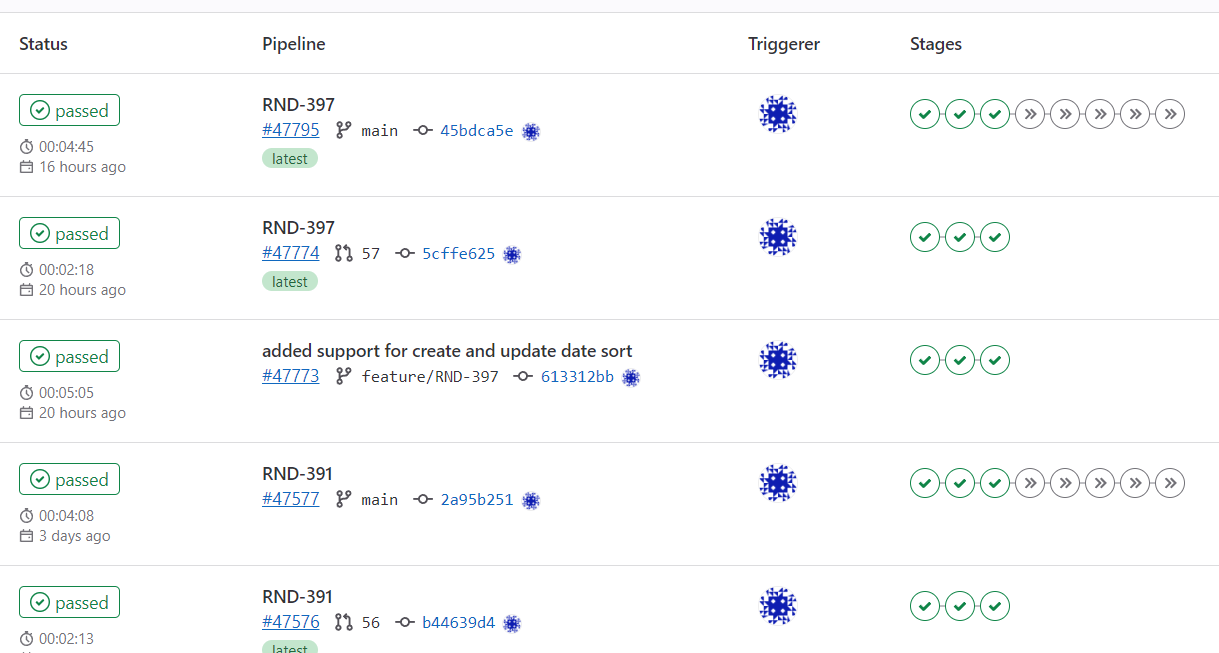 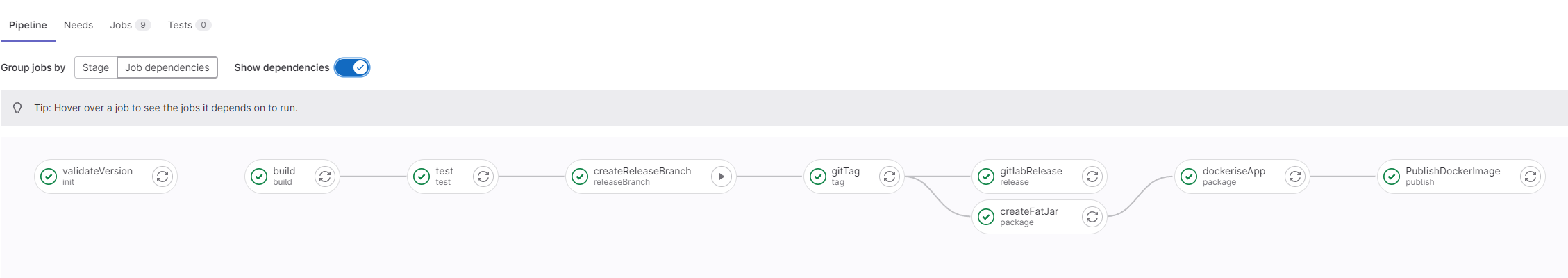 Ivan Sokol | ivan.sokol@t.ht.hr | Microservice development in Kotlin
Pros/Cons
Pros
Simpler
Learning curve
Effective
Lightweight (up to 40% smaller memory consumption)
No autoconfiguration
Cons
Documentation maturity
Smaller ecosystem
Core team design decisions
Similar
Startup time
Capabilities


Performance
Ivan Sokol | ivan.sokol@t.ht.hr | Microservice development in Kotlin